Σχολη ευελπιδων
Από:Αγγελος Σουτζόγλου
Ταξης:Γ`3
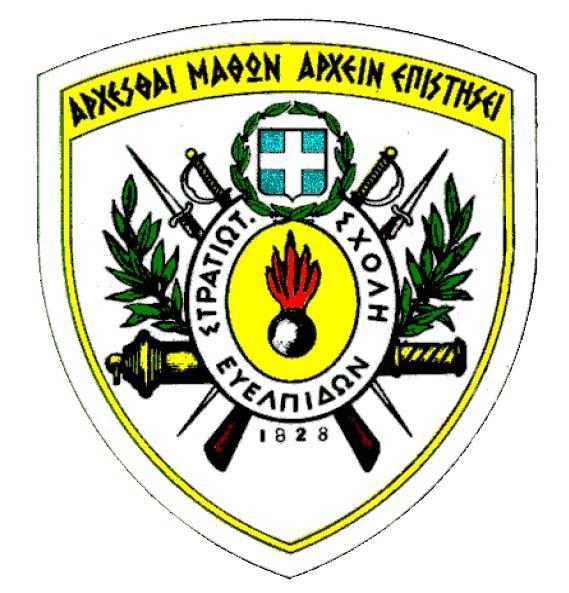 Η στρατιωτική σχολή Ευελπίδων (Σ.Σ.Ε) είναι Ανώτατο Στρατιωτικό Εκπαιδευτικό ίδρυμα (ΑΣΕΙ)του Ελληνικού Στρατού Ξηράς . Ιδρύθηκε στο Ναύπλιο την 1η  Ιουλίου 1828 με διάταγμα του Ιωάννη Καποδίστρια,αποτελώντας σχολή αξιωματικών. 
 Για αρκετό καιρό (1894-1982) έδρευε σε εγκαταστάσεις βόρεια του Πεδίου του Άρεως στην Αθήνα, όπου σήμερα στεγάζεται το Πρωτοδικείο Αθηνών, εκτός του παλαιού Διοικητηρίου, στο οποίο σήμερα στεγάζεται η Σχολή Εθνικής Άμυνας. Το 1982 μετακινήθηκε στο σημερινό της στρατόπεδο στη Βάρη. Εκεί βρίσκονται στρατώνες, σύγχρονες κτηριακές εγκαταστάσεις, υπαίθριοι χώροι εκπαίδευσης και αθλητισμού, καθώς και το Μουσείο της Σχολής.
Η φοίτηση στη Σχολή Ευελπίδων (μια από τις αποκαλούμενες «παραγωγικές σχολές» στην ορολογία των Ενόπλων Δυνάμεων) διαρκεί τέσσερα χρόνια και οι Ευέλπιδες αποφοιτούν με το βαθμό του Ανθυπολοχαγού. Τα τελευταία χρόνια η εγγραφή στη Σχολή ημεδαπών μαθητών ακολουθεί το σύστημα των πανελληνίων εξετάσεων παράλληλα με τεστ και αθλητικές επιδόσεις. Στη Σ.Σ.Ε. φοιτούν επίσης και αλλοδαποί μαθητές - στελέχη ξένων Ενόπλων Δυνάμεων.
Ειδικοτητες
Α. Έδρα της Στρατιωτικής Σχολής Ευελπίδων (ΣΕ)
Η έδρα της Σχολής βρίσκεται νότια της Αθήνας στο Δήμο Βάρης Αττικής και συγκεκριμένα επί του οδικού άξονα Βάρης - Κορωπίου.
Β. Επιστημονικά Πεδία στα οποία ανήκει η Στρατιωτική Σχολής Ευελπίδων (ΣΕ)
Η ΣΣΕ ανήκει στα Επιστημονικά Πεδία των Θετικών και Τεχνολογικών Επιστήμων (2ο και 4ο ΕΠ).
Γ. Διάρκεια Φοιτήσεως και Χρόνος Υποχρεωτικής Παραμονής στο Στράτευμα μετά την Αποφοίτηση.
Η φοίτηση είναι τετραετής και ο χρόνος υποχρεωτικής παραμονής στο Στράτευμα μετά την αποφοίτηση είναι οκτώ (8) χρόνια.
Προγραμμα σπουδων
Η ΣΣΕ είναι Ανώτατο Εκπαιδευτικό Ίδρυμα του κράτους και η φοίτηση διαρκεί 4 έτη. Οι Ευέλπιδες από την αρχή των σπουδών τους κατανέμονται σε μια από τις δύο ειδικότητες της σχολής (Όπλα ή Σώματα), αλλά το πρόγραμμα σπουδών είναι κοινό και για τις δύο ειδικότητες, για τα τρία πρώτα έτη σπουδών. Κατά το τέταρτο έτος, η ειδικότητα Σωμάτων διδάσκεται επιπλέον 4 μαθήματα (Χημεία Τροφίμων, Οργάνωση Επιχειρήσεων Εργοστασίων, Οικονομικά Μαθηματικά- Στατιστική και Εργατικό Δίκαιο). Μετά από 4 χρόνια χρόνια σπουδών οι Ευέλπιδες αποφοιτούν ονομαζόμενοι Ανθυπολοχαγοί Όπλων και Σωμάτων.
Η συνολική εκπαίδευση των Ευελπίδων χωρίζεται σε τρεις κύριους τομείς:
Α. Ακαδημαϊκή εκπαίδευση
Β. Εφαρμοσμένη Στρατιωτική εκπαίδευση
Γ. Σωματική Αγωγή - Αθλητισμός.
Αγορα εργασιας
Μετά την αποφοίτησή τους από τη σχολή ο Ευέλπις ονομάζεται Ανθυπολοχαγός και σταδιοδρομεί ως μόνιμος αξιωματικός του Στρατού, έχοντας υποχρέωση παραμονής στο στράτευμα 12 χρόνια.
Η βαθμολογική εξέλιξή του ως αξιωματικού ακολουθεί την εξής χρονολογική πορεία:
* Ανθυπολοχαγός : 3 έτη
* Υπολοχαγός : 4 έτη
* Λοχαγός: 5 έτη
* Ταγματάρχης: 4 έτη
* Αντισυνταγματάρχης : 5 έτη
* Συνταγματάρχης: 3 έτη
* Ταξίαρχος: 2 έτη
* Υποστράτηγος: 2 έτη
* Αντιστράτηγος: Αναλόγως των αναγκών της υπηρεσίας
*Στρατηγός: Αναλόγως των αναγκών της υπηρεσίας
Βασεις στρατιωτικων σχολων μορια 2014
ΒΑΣΕΙΣ ΣΤΡΑΤΙΩΤΙΚΩΝ ΣΧΟΛΩΝ	 2014 
ΣΣΑΣ ΟΙΚΟΝΟΜΙΚΟ	                     19.187
ΣΣΑΣ ΙΑΤΡΙΚο	                                 19.207
ΣΣΑΣ ΟΔΟΝΤΙΑΤΡΙΚΟ	                     19.144	
ΣΣΑΣ ΨΥΧΟΛΟΓΩΝ	                      19.121		
ΣΣΑΣ ΣΤΡΑΤΟΛΟΓΙΚΟ	                     18.908	
-144ΣΣΑΣ ΦΑΡΜΑΚΕΥΤΙΚΟ	         18.98	
ΣΣΑΣ ΚΤΗΝΙΑΤΡΙΚΟ	                      19.050	
ΙΚΑΡΩΝ (ΣΙ) ΙΠΤΑΜΕΝΟΙ    	          17.875	
ΙΚΑΡΩΝ (ΣΙ) ΜΗΧΑΝΙΚΟΙ (ΣΜΑ)       19.225	 	 	 	 	 
ΑΞΙΩΜΑΤΙΚΩΝ ΝΟΣΗΛΕΙΑΣ (ΣΑΝ)   18.256
ΕΥΕΛΠΙΔΩΝ (ΣΣΕ) – ΟΠΛΑ	           16.890		
ΝΑΥΤΙΚΩΝ ΔΟΚΙΜΩΝ (ΣΝΔ) ΜΑΧΙΜΟΙ /18.143	
ΝΑΥΤΙΚΩΝ ΔΟΚΙΜΩΝ (ΣΝΔ) ΜΗΧΑΝΙΚΟΙ/18.425
Τελος!!!!!!!!!!!!!!!!!!!!!!